HRVATSKA  KOMORA  INŽENJERA  GRAĐEVINARSTVA

		Dani  Hrvatske komore inženjera  građevinarstva         Opatija, 2019.
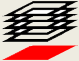 Zakonsko uređivanje održavanja građevina
Lino Fučić
dr. sc. Lino Fučić, dipl.ing.građ., Hrvatska banka za obnovu i razvitak, Zagreb
Ime i prezime predavača
1
Općenito o održavanju građevina

Uređivanje održavanja prema ZoG-u

Uređivanje održavanja prema posebnim propisima

Posebni zakon o održavanju građevina
Lino Fučić
2
UVOD
održavanje građevina uređuje veći broj zakona i propisa (odnose se na sve građevine i/ili samo na neke vrste građevina)

trenutno stanje regulative koja uređuje ovu materiju: nedorečenosti, neusklađenosti, manjkavosti i preklapanja

nedovoljna briga regulatora da na jedinstveni način uredi ovu materiju ima znatan utjecaj na stanje i uporabljivost, sigurnost korisnika građevina ili osoba koje se nađu u njihovoj blizini, vrijednost značajnog materijalnog bogatstva RH i njenih građana

planira se donošenje Zakona o održavanju stambenih i javnih zgrada

generiraju se problemi koji bi se mogli riješiti posebnim zakonom pa je pitanje je li opravdano donošenje zakona koji će urediti samo usko područje održavanja zgrada
Lino Fučić
3
ZoG DEFINICIJA ODRŽAVANJA
„Održavanje građevine je izvedba građevinskih i drugih radova na postojećoj građevini radi očuvanja temeljnih zahtjeva za građevinu tijekom njezina trajanja, kojima se ne mijenja usklađenost građevine s lokacijskim uvjetima u skladu s kojima je izgrađena” (ZoG 3/1/4)

- zadržati građevinu u stanju u kojem je bila nakon što je izgrađena po odobrenom projektu
Lino Fučić
4
ZoG ODREDBE O ODRŽAVANJU
„(1) Vlasnik građevine odgovoran je za njezino održavanje.
(2) Vlasnik građ. dužan je osigurati održavanje građ. tako da se tijekom njezina trajanja očuvaju tem. zahtj. za građ. te unapređivati ispunjavanje tem. zahtj. za građ., energetskih svojstava zgrada i nesmetanog pristupa i kretanja u građ.
(3) U slučaju oštećenja građ. zbog kojeg postoji opasnost za život i zdravlje ljudi, okoliš, prirodu, druge građ. i stvari ili stabilnost tla na okolnom zemljištu, vlasnik građevine dužan je poduzeti hitne mjere za otklanjanje opasnosti i označiti građ. opasnom do otklanjanja takvog oštećenja.” (ZoG 150/1,2,3)

očuvanje – stanje po izvornom projektu
unapređivanje – samo ako je propisano
otklanjanje oštećenja – rok?
Lino Fučić
5
ZoG ODREDBE O ODRŽAVANJU
„Održavanje građevine te poslove praćenja stanja građevine, povremene godišnje preglede građevine, izradu pregleda poslova za održavanje i unapređivanje ispunjavanja temeljnih zahtjeva za građevine i druge slične stručne poslove vlasnik građevine, odnosno osoba koja obavlja poslove upravljanja građevinama prema posebnom zakonu mora povjeriti osobama koje ispunjavaju uvjete za obavljanje tih poslova propisane posebnim zakonom.” (ZoG 151/1)

posebnim zakonom to nije propisano (održavanje = građenje => Zakon o poslovima i djelatnostima prostornog uređenja i gradnje)
Lino Fučić
6
ZoG ODREDBE O ODRŽAVANJU
„(1) Uvjete za održavanje i unapređivanje ispunjavanja temeljnih zahtjeva za građevinu, energetskih svojstava zgrada i nesmetanog pristupa i kretanja u građevini te način ispunjavanja i dokumentiranja ispunjavanja ovih zahtjeva i svojstava, propisuje ministar pravilnikom.
(2) Pitanja održavanja građevina koja nisu uređena ovim Zakonom uređuju se posebnim zakonom.” (ZoG 152/1,2)

pravilnik je donesen
posebni zakon – otvoreno je o kojim pitanjima se radi?
Lino Fučić
7
P. ODRŽAVANJU GRAĐEVINA
„Ovim Pravilnikom propisuju se uvjeti za održavanje i unapređivanje ispunjavanja temeljnih zahtjeva za građevinu, energetskih svojstava zgrada te nesmetanog pristupa i kretanja u građevini kao i način ispunjavanja i dokumentiranja ispunjavanja ovih zahtjeva i svojstava.” (PoOG 1/1)

slijedi se formulacija iz ZoG što se sve uređuje pravilnikom
Lino Fučić
8
P. ODRŽAVANJU GRAĐEVINA
„Ovaj Pravilnik se ne odnosi na izvođenje građevinskih i drugih radova na postojećoj građevini kojima se utječe na ispunjavanje temeljnih zahtjeva za tu građevinu ili kojima se mijenja usklađenost te građevine s lokacijskim uvjetima u skladu s kojima je izgrađena (dograđivanje, nadograđivanje, uklanjanje vanjskog dijela građevine, izvođenje radova radi promjene namjene građevine ili tehnološkog procesa i sl.), odnosno izvedba građevinskih i drugih radova na ruševini postojeće građevine u svrhu njezine obnove.” (PoOG 1/2)

- „zrcalna” odredba od rekonstrukcije –  sprječava da se pod „održavanje” podvedu i prikrivene rekonstrukcije
Lino Fučić
9
P. ODRŽAVANJU GRAĐEVINA
„Vlasnik građevine dužan je unapređivati ispunjavanje temeljnih zahtjeva za građevinu, energetskih svojstava zgrada te nesmetani pristup i kretanje u građevini ako je to propisano posebnim propisom donesenim u skladu s odredbama Zakona o gradnji ili ako je propisano posebnim zakonom.” (PoOG 17)

dužnost unapređivanja samo ako je to negdje propisano
trenutno nije propisano ni u jednom propisu iz djelokruga graditeljstva, no moguće je da je propisano u nekom posebnom propisu ili zakonu
Lino Fučić
10
P. O JEDNOSTAVNIM…
„Bez građevinske dozvole i glavnog projekta, mogu se izvoditi radovi:
Održavanja postojeće građevine” (PoJDGR 3/1/1)

ZoG: „Održavanje građevine je … radi očuvanja temeljnih zahtjeva …”
ZoG: „Vlasnik građevine dužan je osigurati održavanje građevine…”
ako je netko nešto „dužan”, tj. ako ima obvezu, potpuno je jasno da ne mora ishoditi dozvolu
Lino Fučić
11
P. O JEDNOSTAVNIM …
„Bez GD i GP, mogu se izvoditi radovi:
2. Održavanja, hitnih popravaka ili nužnih popravaka zajedničkih dijelova i uređaja zgrade ili posebnih dijelova zgrade, propisani posebnim propisom kojim se uređuju pitanja namjene sredstava zajedničke pričuve radi održavanja zgrada u suvlasništvu, kojima se ne utječe na način ispunjavanja temeljnih zahtjeva za građevinu mehaničke otpornosti i stabilnosti ili sigurnosti u slučaju požara;” (PoJDGR 3/1/2)

 održavanje ≠ popravci; 
 održavanje = očuvanje temeljnih zahtjeva; dvojba smije li se ovakvim radovima mijenjati način ispunjavanja temeljnih zahtjeva i usklađenost građevine s lokacijskim uvjetima?
Lino Fučić
12
P. O JEDNOSTAVNIM …
„Bez GD, a u skladu s GP mogu se izvoditi radovi:
5. Održavanja, hitnih popravaka ili nužnih popravaka zajedničkih dijelova i uređaja zgrade ili posebnih dijelova zgrade, propisani posebnim propisom kojim se uređuju pitanja namjene sredstava zajedničke pričuve radi održavanja zgrada u suvlasništvu, kojima se utječe na način ispunjavanja temeljnih zahtjeva za građevinu mehaničke otpornosti i stabilnosti ili sigurnosti u slučaju požara;” (PoJDGR 5/1/5)

dvojba je otklonjena: smije se, tj. dopuštena je rekonstrukcija
Lino Fučić
13
P. O JEDNOSTAVNIM…
„Bez građevinske dozvole i glavnog projekta, mogu se izvoditi radovi:
7. Na vodotoku i vodnom dobru, cesti, građevini željezničke infrastrukture, unutarnjem plovnom putu i drugim građevinama, koji su prema posebnom propisu nužni za ispunjavanje obveza tehničkog i gospodarskog održavanja ako tim radovima ne nastaje nova građevina niti se mijenjaju lokacijski uvjeti;” (PoJDGR 3/1/2)

- prijašnje odredbe (do 2009.) su sprječavale rekonstrukciju postojećih građevina; je li rekonstrukcija u sklopu održavanja dopuštena?
Lino Fučić
14
POSEBNI PROPISI
PoJDGR upućuje na posebne propise namijenjene:

- održavanju zgrada
- održavanju vodotoka
- održavanju cesta
- održavanju građevina želj. infrastrukture
- održavanju unutarnjih plovnih puteva

Nisu izričito navedeni i drugi propisi npr. o:
održavanju žičara
održavanje komunalne infrastrukture
…
Lino Fučić
15
ODRŽAVANJE ZGRADA
“Ovom Uredbom* uređuju se pitanja namjene sredstava zajedničke pričuve radi održavanja zgrada u suvlasništvu, vrste i način poduzimanja hitnih i nužnih popravaka na zgradama i pitanja u svezi dostavljanja podataka o stanovima.” (UoOZ 1)

*Uredba o održavanju zgrada

UoOZ uređuje način korištenja sredstava zajedničke pričuve 
 PoJDGR upućuje na popis radova iz Uredbe da bi ih oslobodio od izdavanja GD
Lino Fučić
16
ODRŽAVANJE ZGRADA
“Sredstva zajedničke pričuve koriste se za održavanje zajedničkih dijelova i uređaja zgrade u graditeljskom i funkcionalnom stanju i to: 
- ličenje i bojanje zidova, stropova, vanjske i unutarnje stolarije i tapetarski radovi, 
- ličenje bravarije, radijatora, drugih grijaćih tijela i drugih odgovarajućih elemenata u zgradi, 
- premazivanje zidova i stropova vapnom, 
- premazivanje dimnjaka, 
- zamjena pokrova 
- keramičarski i drugi radovi na završnim oblogama podova i zidova, 
- zamjena podnih obloga i premazivanje podova, 
- popravak pročelja,
Lino Fučić
17
ODRŽAVANJE ZGRADA
- zamjena i popravak stolarije uključujući i elemente zaštite od vanjskih utjecaja (kapci, žaluzine, grilje i sl.),
 popravak pokrova i ravnog krova, 
- održavanje rasvjete i drugih električnih uređaja (zamjena žarulja, prekidača, utičnica, zvonca, svjetiljki, internog govornog uređaja i sl.) kao i održavanje vanjske rasvjete koja pripada zgradi, 
- zamjena i popravak brava i drugih elemenata koji pripadaju zgradi, 
- održavanje nasada, staza, opreme i drugih elemenata na zemljištu koji pripadaju zgradi (ograde, sprave za igru djece, okviri za čišćenje tepiha, klupe i sl.), 
- redoviti servisi na uređajima za grijanje i pripremu tople vode (kotlovnica i toplinska podstanica i dr.),
Lino Fučić
18
ODRŽAVANJE ZGRADA
- redoviti servisi dizala, 
- redoviti servisi protupožarne instalacije i protupožarnih aparata u zgradi, 
- redoviti servisi agregata za rasvjetu, hidroforskih postrojenja i prepumpnih stanica za otpadnu vodu i pumpnih stanica za vodu, 
- redoviti servisi na antenskim uređajima, uređajima za prijam televizijskog programa uključujući i uređaje za kabelsku i satelitsku TV, 
- redoviti servisi na instalacijama vodovoda, kanalizacije, elektrike, plina i dr. 
- redoviti servisi ostalih aparata i uređaja u zgradi prema naputku proizvođača,
Lino Fučić
19
ODRŽAVANJE ZGRADA
- čišćenje dimnjaka i dimovodnih kanala (dimnjačarske usluge), 
- dezinsekcija i deratizacija zajedničkih prostora zgrade i posebnih dijelova zgrade kada se obavlja u cijeloj zgradi u cilju trajnog otklanjanja štetočina i gamadi, 
- čišćenje kanala za smeće, 
- čišćenje septičkih jama, 
čišćenje odvodnih rešetaka, vodovodnih grla i oluka. “ (UoOZ 4)

- Samo neki od radova mogu se svrstati u pojam „održavanje” – „održavanje u graditeljskom stanju”, ostali su iz kategorije čišćenja i slično – „održavanje u funkcionalnom stanju”
Lino Fučić
20
ODRŽAVANJE VODOTOKA
“Ovim se Zakonom* uređuju pravni status voda, vodnoga dobra i vodnih građevina, upravljanje kakvoćom i količinom voda, zaštita od štetnog djelovanja voda, detaljna melioracijska odvodnja i navodnjavanje, djelatnosti javne vodoopskrbe i javne odvodnje, posebne djelatnosti za potrebe upravljanja vodama, institucionalni ustroj obavljanja tih djelatnosti i druga pitanja vezana za vode i vodno dobro.” (ZoV 1)

*Zakon o vodama

- ne navodi se izričito da uređuje održavanje vodotoka
Lino Fučić
21
ODRŽAVANJE VODOTOKA
„(1) Uslugama održavanja voda smatraju se osobito:
1. održavanje prirodnih i umjetnih vodotoka i drugih voda:
1.1. čišćenje i uklanjanje nanosa,
1.2. zemljani i slični radovi uređenja i održavanja obala,
1.3. zemljani radovi u inund. području manjeg opsega,
1.4. krčenje i košenje raslinja,
1.5. održavanje propusnosti propusta i prijelaza preko vodotoka;
2. održavanje regulacijskih i zaštitnih vodnih građevina:
2.1.  popravci na kruni i pokosima nasipa,
2.2. krčenje, košnja i radovi na vegetativnoj zaštiti vodnih građevina, 
2.3. popravci oštećenih dijelova vodnih građevina;
Lino Fučić
22
ODRŽAVANJE VODOTOKA
3. održavanje građevina za osnovnu melioracijsku odvodnju:
3.1. čišćenje, tehničko i vegetativno održavanje građevina i pojasa uz građevine,
3.2. zemljani radovi na manjim izmjenama na kanal. mreži,
3.3. održavanje izljeva ispusta drenažnih cijevi,
4. održavanje građevina za sprječavanje i otklanjanje erozija i sprječavanje djelovanja bujica. 
(4) Usluge održavanja voda smatraju se jednostavnim radovima u smislu posebnog propisa koji uređuje jednostavne građevine i radove.” (ZoV 107/1)

- moglo bi se zaključiti da je usklađeno sa ZoG i definicijom „održavanja”
Lino Fučić
23
ODRŽAVANJE CESTA
“Ovim se Zakonom* uređuje pravni status javnih cesta i nerazvrstanih cesta, način korištenja javnih cesta i nerazvrstanih cesta, razvrstavanje javnih cesta, planiranje građenja i održavanja javnih cesta, upravljanje javnim cestama, mjere za zaštitu javnih i nerazvrstanih cesta i prometa na njima, koncesije, financiranje i nadzor javnih cesta.”

* Zakon o cestama

- izričito se navodi održavanje, ali samo javnih cesta
Lino Fučić
24
ODRŽAVANJE CESTA
„13. »redovito održavanje« čini skup mjera i radnji koje se obavljaju tijekom većeg dijela godine ili cijele godine na cestama uključujući i sve objekte i instalacije, sa svrhom održavanja prohodnosti i tehničke ispravnosti cesta i sigurnosti prometa na njima,
14. »izvanredno održavanje« cesta su povremeni radovi koji se obavljaju radi mjestimičnog poboljšanja pojedinih dijelova ceste bez izmjene tehničkih elemenata ceste, osiguranja sigurnosti, stabilnosti i trajnosti ceste i cestovnih objekata i povećanja sigurnosti prometa,” (ZoC 2/1/13,14)
„održavanje tehničke ispravnosti” - u okvirima „održavanja” po definiciji ZoG
„mjestimično poboljšanje” ne daje dovoljno jasnu informaciju o čemu bi se radilo
Lino Fučić
25
ODRŽAVANJE CESTA
„(1) Poslovi održavanja javnih cesta … jesu:
– redovito i izvanredno održavanje javnih cesta,
- …
(2) Radovi izvanrednog održavanja javnih cesta mogu se izvoditi samo na temelju glavnog ili izvedbenog projekta i propisa iz stavka 3. ovoga članka.
(3) Popis poslova redovitog i izvanrednog održavanja, opseg pojedinih radova i rokove izvođenja tih radova, pravila i tehničke uvjete za izvođenje radova u ljetnom i zimskom razdoblju te pravila za ophodnju javnih cesta propisuje ministar.” (ZoC 26/1,2,3)
- ostavlja otvorenim pitanje je li GP sastavni dio GD za rekonstrukciju kod izvanrednog održavanja ili pak isključuje GD u svim slučajevima
Lino Fučić
26
ODRŽAVANJE CESTA
“Ovim Pravilnikom* uređuje se popis poslova redovitog i izvanrednog održavanja cesta, opseg pojedinih radova i rokovi izvođenja tih radova kojih su izvođenje dužne osigurati pravne osobe koje upravljaju javnim cestama (u daljnjem tekstu upravitelj ceste).” (PoOC 1)

* Pravilnik o održavanju cesta

 pravilnik nema suglasnost ministra graditeljstva
Lino Fučić
27
ODRŽAVANJE CESTA
„Upravitelj ceste osigurat će da se održavanje ceste provodi u skladu s odredbama ovog Pravilnika i prema posebnim propisima koji uređuju gradnju.” (PoOC 3)

- iz ove obveze proizašlo bi da se može raditi samo o radovima koji zadovoljavaju definiciju “održavanja” iz ZoG
Lino Fučić
28
ODRŽAVANJE CESTA
„Pod redovnim održavanjem cesta podrazumijevaju se osobito sljedeći poslovi:
– Nadzor i pregled cesta i objekata,
– Redovito održavanje prometnih površina, bankina, pokosa, sustava odvodnje, prometne signalizacije i opreme, cestovnih naprava i uređaja, vegetacije,
– Osiguranje preglednosti,
– Čišćenje ceste,
– Redovito održavanje cestovnih objekata,
– Interventni radovi,
– Zimska služba.” (PoOC 13)

- ne daje previše informacija o tome o kojim i kakvim se radovima radi
Lino Fučić
29
ODRŽAVANJE CESTA
“Izvanredno održavanje cesta posebno obuhvaća:
– obnavljanje i zamjenu kolničkog zastora
– ojačanje kolnika u svrhu obnove i povećanja nosivosti i kvalitete vožnje
– mjestimične popravke kolničke konstrukcije ceste u svrhu zaštite i povećanja nosivosti ceste
– poboljšanje sustava odvodnje ceste
– zamjenu, ugrađivanje nove i poboljšanje vertikalne prometne signalizacije i opreme ceste (kilometarski i smjerokazni stupići, zaštitne ograde i slično) na većim dijelovima ceste
– saniranje odrona, popuzina,
– radovi na zaštiti kosina od erozije,
– sanaciju obložnih zidova,
– zaštitu ceste od podlokavanja,
Lino Fučić
30
ODRŽAVANJE CESTA
– radove na uređenju zelenila u svrhu biološke zaštite ceste, ukrašavanja okoliša i zaštite od snježnih zapuha,
– pojedinačne korekcije geometrijskih elemenata ceste (ublažavanje oštrih krivina, uređenje poprečnih nagiba, stajališta uz cestu i drugo) sa svrhom poboljšanja sigurnosti prometa, kojima se ne mijenja usklađenost s lokacijskim uvjetima u skladu s kojim je cesta izgrađena,
– uređenje raskrižja u istoj razini (oblikovanje, preglednost, ugradnja nove signalizacije i opreme) kojima se ne mijenja usklađenost s lokacijskim uvjetima u skladu s kojim je cesta izgrađena,
– poboljšanje uvjeta prometa uređenjem stajališta, odmorišta, pješačkih staza,
– obnovu i postavu instalacija, opreme i uređaja ceste.
Lino Fučić
31
ODRŽAVANJE CESTA
Izvanredno održavanje cestovnih objekata posebno obuhvaća:
– zamjenu kolnika, hidroizolacije
– popravak ili zamjenu rasponske konstrukcije, stupova i upornjaka
– popravak ili zamjenu sustava za odvodnju, ležajeva,  prijelaznih naprava
– uređenje prijelaza na nasip
– zaštitu stupova i upornjaka od podlokavanja
– sanaciju i zaštitu betonskih površina
– zamjenu i obnovu propusta i mostova do 10 m raspona
– sanaciju tunelske obloge
– sanaciju i obnovu zidova.” (PoOC 45)
- potpuno je jasno da ulazi u pojam „rekonstrukcija”
Lino Fučić
32
ODRŽAVANJE ŽELJEZNIČKE INFR.
“(1) Ovim se Zakonom* uređuju pravila koja se primjenjuju na upravljanje željezničkom infrastrukturom i na usluge željezničkog prijevoza, neovisnost upravitelja infrastrukture i željezničkih prijevoznika, izdavanje i ukidanje dozvola, željezničke usluge i naknade, uvjete za pristup željezničkoj infrastrukturi i željezničkim uslugama, izvješće o mreži, dodjelu i korištenje infrastrukturnog kapaciteta te pravni status željezničke infrastrukture.” (ZoŽ 1/1)

* Zakon o željeznicama

- ne navodi se izričito “održavanje”, ali proizlazi iz “upravljanja željezničkom infrastrukturom”
Lino Fučić
33
ODRŽAVANJE ŽELJEZNIČKE INFR.
„20. održavanje željezničke infrastrukture su radovi kojima se zadržavaju stanje i svojstva postojeće željezničke infrastrukture” (ZoŽ 5/1)

- načelno gledano, zadovoljavalo bi definiciju „održavanja” prema ZoG-u
Lino Fučić
34
ODRŽAVANJE ŽELJEZNIČKE INFR.
“(1) Ovim Pravilnikom* određuju se sastavni dijelovi željezničke infrastrukture … u svrhu njezine izgradnje, osuvremenjivanja i održavanja prema Nacionalnom programu željezničke infrastrukture.
(2) Upravljanje i gospodarenje željezničkom infrastrukturom temelji se prvenstveno na principima i kriterijima koji proizlaze iz njezine osnovne funkcije, tj. sigurnog, urednog i nesmetanog odvijanja željezničkog prometa, te njezinog održavanja, tehnoloških unaprjeđenja i razvoja.” (PoŽI, 1)

*Pravilnik o željezničkoj infrastrukturi

- pravilnik nema suglasnost ministra graditeljstva
Lino Fučić
35
ODRŽAVANJE ŽELJEZNIČKE INFR.
„(1) Ovim se Zakonom* uređuje sigurnost i interoperabilnost željezničkog sustava … .
(2) Sigurnost željezničkog sustava mora se sustavno održavati i trajno unaprjeđivati, … .
(3) Uvjeti koji se moraju ispuniti radi postizanja interoperabilnosti želj. sustava odnose se na projektiranje, izgradnju, puštanje u uporabu, modernizaciju, obnovu, uporabu i održavanje dijelova želj. sustava, …. .” (ZoSIŽS, 1)
*Zakon o sigurnosti i interoperabilnosti željezničkog sustava

- dijelovi željezničkog sustava su (i) građevine, prema tome na njihovo održavanje se primjenjuju i pravila ZoG-a
Lino Fučić
36
ODRŽAVANJE ŽELJEZNIČKE INFR.
„13. Obnova (engl. renewal): veliki radovi zamjene na strukturnom podsustavu ili dijelu podsustava kojima se ne mijenja cjelokupna izvedba podsustava; u smislu propisa o gradnji, ovisno o tome utječe li se radovima obnove na način ispunjavanja bitnih zahtjeva za
građevinu i/ili lokacijske uvjete u skladu s kojima je izgrađena, obnova infrastrukturnih podsustava može predstavljati održavanje ili rekonstrukciju;” (ZoSIŽS 7/1/13)


- dobro formulirana definicija koja u potpunosti poštuje regulaciju iz ZoG
Lino Fučić
37
ODRŽAVANJE ŽELJEZNIČKE INFR.
(3) Održavanje (željezničke infrastrukture) uključuje provedbu sustavnih mjera, nadzor stanja, redovite i povremene preglede, kontrolu ispravnosti rada infrastrukturnih podsustava i njihovih dijelova, izvođenje radova na obnovi (remontu) i zamjeni sastavnih dijelova infrastrukturnih podsustava, uklanjanje drveća, nasada, naprava i drugo, pri čemu se ne mijenja usklađenost s lokacijskim uvjetima.” (ZoSIŽS 69/3)

- formulacija ostavlja sumnju u to radi li se o „održavanju” koje odgovara definiciji iz ZoG ili ne
Lino Fučić
38
DONOŠENJE POSEBNOG ZAKONA
- primjeri pokazuju: pojam „održavanje” kad je riječ o građevinama (i podskupu, zgradama) se koristi znatno šire od onoga što je pod tim pojmom definirano ZoG-om

- posljedice: vrlo često se pod nazivom „održavanje” izvode radovi koji znatno prelaze taj ograničeni skup radova koji su obveza vlasnika građevine

- pokušaj rješavanja problema: PoJDGR ili posebni zakoni/pravilnici koji su (često) u opreci sa ZoG i definicijom “održavanja”
Lino Fučić
39
DONOŠENJE POSEBNOG ZAKONA
Rješenje može biti:
 radove na postojećim građevinama koji se izvode s ciljem promjene (unapređenja) tehničkog stanja ne nazivati “održavanjem”
 takve radove nazvati „pojačanim održavanjem”, „poboljšicom”, „obnovom” ili na neki drugi prikladni način, s time da se pri definiranju obvezno navede poveznica na pojam „rekonstrukcija” iz ZoG
- da se podzakonski akti kojima se uređuje održavanje građevina obvezno donose uz suglasnost ministra nadležnog za graditeljstvo (obveza iz ZoG-a)
Lino Fučić
40
DONOŠENJE POSEBNOG ZAKONA
Međutim:
- različita rješenja iz prezentiranih primjera upućuje na pitanja povezana s održavanjem građevina koja nisu riješena ZoG-om pa ih treba (sukladno članku 152. stavak 2.) urediti posebnim zakonom
Lino Fučić
41
DONOŠENJE POSEBNOG ZAKONA
Stanje zakonskog uređivanja prema ZoG-u:

 uređivanje održavanja građevina u svim dosadašnjim ZoG je značajno podcijenjeno

 omjer broja odredbi kojima se uređuje odobravanje građenja (izdavanje GD) prema broju odredbi kojima se uređuje održavanje građevina je uvijek bio znatno veći u korist odobravanja građenja
Lino Fučić
42
DONOŠENJE POSEBNOG ZAKONA
odobravanjem građenja stvara se ireverzibilna promjena u prostoru za koju se mora osigurati da će biti dovoljno sigurna i sukladna namjeni prostora: međutim, takva (jednom odobrena) građevina postoji u prostoru dugi niz godina pri čemu se očuvanju njezinih (odobrenih) svojstava posvećuje izuzetno mala regulatorna pozornost

- s time u vezi donošenje PoOG 2014. godine predstavlja određeni iskorak, no Pravilnik nije mogao izaći izvan okvira šturih zakonskih odredbi
Lino Fučić
43
DONOŠENJE POSEBNOG ZAKONA
Posljedično, donošenje posebnog zakona o održavanju građevina je za pozdraviti, s time da bi osim čisto tehničkih pitanja, takav zakon trebao:

riješiti financiranje održavanja, (porezna pitanja, kreditna sposobnost)

urediti odgovornost za neispunjavanje obveze održavanja,

urediti imovinsko-pravna pitanja vezana za održavanje,
Lino Fučić
44
DONOŠENJE POSEBNOG ZAKONA
otkloniti dvojbe koje generira sadašnje stanje regulative

 otkloniti (u nekim slučajevima) inertnost vlasnika građevina glede obveza održavanja (inertnost ima za posljedicu smanjenu sigurnost korisnika građevina i kontinuirano smanjene vrijednosti građevina)
Lino Fučić
45
DONOŠENJE POSEBNOG ZAKONA
- posebni zakon ne bi trebao riješiti definiciju održavanja (jer je to riješeno ZoG-om),

- međutim, vjerojatno je da bi bilo potrebno i razraditi neka rješenja u ZoG kako bi se pitanje održavanja građevina prilagodilo različitim karakteristikama određenih vrsta građevina (održavanje zgrada, održavanje prometnih, vodnih i drugih vrsta inženjerskih građevina, …).
Lino Fučić
46
DONOŠENJE POSEBNOG ZAKONA
- posebni zakon riješio bi potrebu da se o ovom tehno-ekonomskom problemu (koji povezuje komponentu očuvanja pouzdanosti građevina s komponentom odgovornosti za stanje građevine tijekom njezinog trajanja) traže rješenja u posebnim zakonima koji (u svojoj biti) rješavaju neka druga pitanja (opća pitanja vlasništva i raspolaganja vlasništvom, pitanja upravljanja građevinama u ime nekog vlasnika itd.).
Lino Fučić
47
DONOŠENJE POSEBNOG ZAKONA
- rješavanje samo dijela ovog pitanja „Zakonom o upravljanju i održavanju višestambenih i poslovnih zgrada” (kako je predloženo u Planu zakonodavnih aktivnosti MGPU-a za 2019. godinu) ne bi otklonilo veći broj nejasnoća koje su prisutne u ovom trenutku, a isto tako ne bi bilo niti u skladu s odredbom članka 152. stavka 2. Zakona o gradnji koji određuje „pitanja održavanja građevina koja nisu uređena ovim Zakonom uređuju se posebnim zakonom”.
Lino Fučić
48
HKIG, seminar o projektiranju
Zagreb, rujan 2015.
HRVATSKA  KOMORA  INŽENJERA  GRAĐEVINARSTVA

		Dani  Hrvatske komore inženjera  građevinarstva         Opatija, 2019.
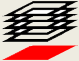 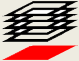 ZAKONSKO UREĐIVANJE ODRŽAVANJA GRAĐEVINA dr.sc. Lino Fučić, dipl.ing.građ.
Zakon o gradnji (NN 153/13, 20/17 i 39/19)
Pravilnik o održavanju građevina (NN 122/14)
Pravilnik o jednostavnim i drugim građevinama i radovima (NN 112/17, 34/18 i 36/19)
Uredba o održavanju zgrada (NN 64/97)
Zakon o vodama (NN 153/09, 63/11, 130/11, 56/13, 14/14 i 46/18)
Zakon o cestama (NN 84/11, 22/13, 54/13, 148/13 i 92/14)
Pravilnik o održavanju cesta (NN 90/14)
Zakon o željeznici (NN 32/19)
Pravilnik o željezničkoj infrastrukturi (NN 127/05 i 16/08)
Zakon o sigurnosti i interoperabilnosti željezničkog sustava (NN 82/13, 18/15, 110/15 i  70/17)
Lino Fučić
49